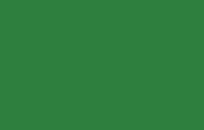 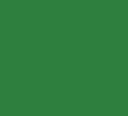 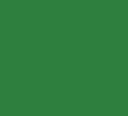 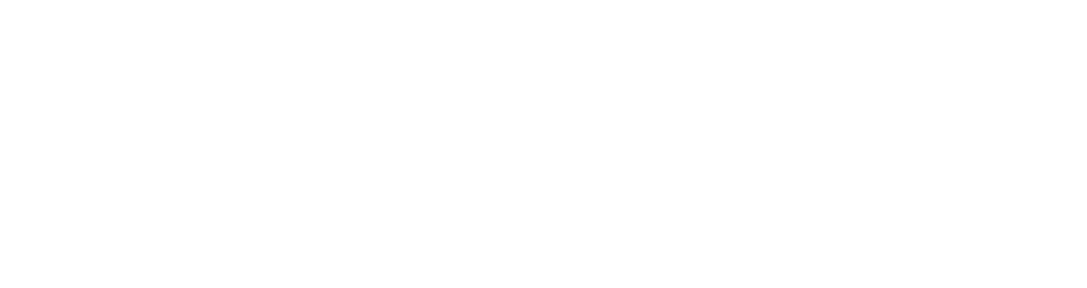 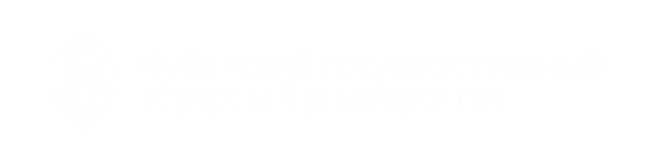 Кубанский государственный 
аграрный университет
Кубанский государственный 
аграрный университет
- 1922 -
Бизнес школа Кубанского ГАУ 2018-2019
Ольховая А.В.
Директор Бизнес школы
Директор Волонтерского центра
2017
Сроки подачи заявок  25 апреля – 15 сентября 2018 г
Собеседования  18-20 сентября 2018 г.
Открытие Бизнес школы 25 сентября 2018 г.
Образовательная программа
   1 семестр 25 сентября 2018 г. – 20 декабря 2018 г.
   2 семестр  5 февраля 2019 г. – 9 апреля 2019 г.
Закрытие Бизнес школы -  10 апреля 2019 г.
2
Формула набора слушателей Бизнес школы
80%
+
20%
Обучающиеся КубГАУ
Внешние слушатели
Цели Бизнес школы
Помощь студентам в выборе карьерных возможностей, формировании активной жизненной и профессиональной позиции
Информирование студентов о практических аспектах работы компаний-участников школы
Взаимодействие с руководством КубГАУ в деле улучшения качества подготовки студентов и повышения обеспеченности управленческими кадрами 
Подготовка студентов к прохождению собеседований в компаниях-участниках школы, помощь в повышении конкурентоспособности на рынке труда молодых специалистов
Управление ожиданиями студентов и будущих потенциальных работодателей
Позиционирование КубГАУ, как практически ориентированного образовательного центра
4
Спикеры Бизнес школы

Представители Ассоциации Европейского Бизнеса

Представители крупного, среднего и малого бизнеса Краснодарского края

Представители государственной власти Краснодарского края:
Министерство сельского хозяйства Краснодарского края
Департамент инвестиций администрации МО г. Краснодар
Представители законодательной власти
Образовательная программа
Лекции

Мастер-классы, тим-билдинг

Бизнес – игры

Экскурсии

Английский язык

Конференции
Расписание занятий

вторник – четверг 15.40 – 18.30

длительность занятий  1ч 20 минут

занятия проходят в 316 ауд зоо
По окончании Бизнес школы:
Свидетельство об окончании

Готовое резюме, проработанное совместно с партнерами

Сертификат об уровне английского языка

Сдача экзамена по Business English

Стажировки для активных слушателей

Опыт написания бизнес проекта
Добро пожаловать
 в 
Бизнес школу Кубанского ГАУ





Контактное лицо
Ольховая Анна Валерьевна
8 (989) 816 52 29
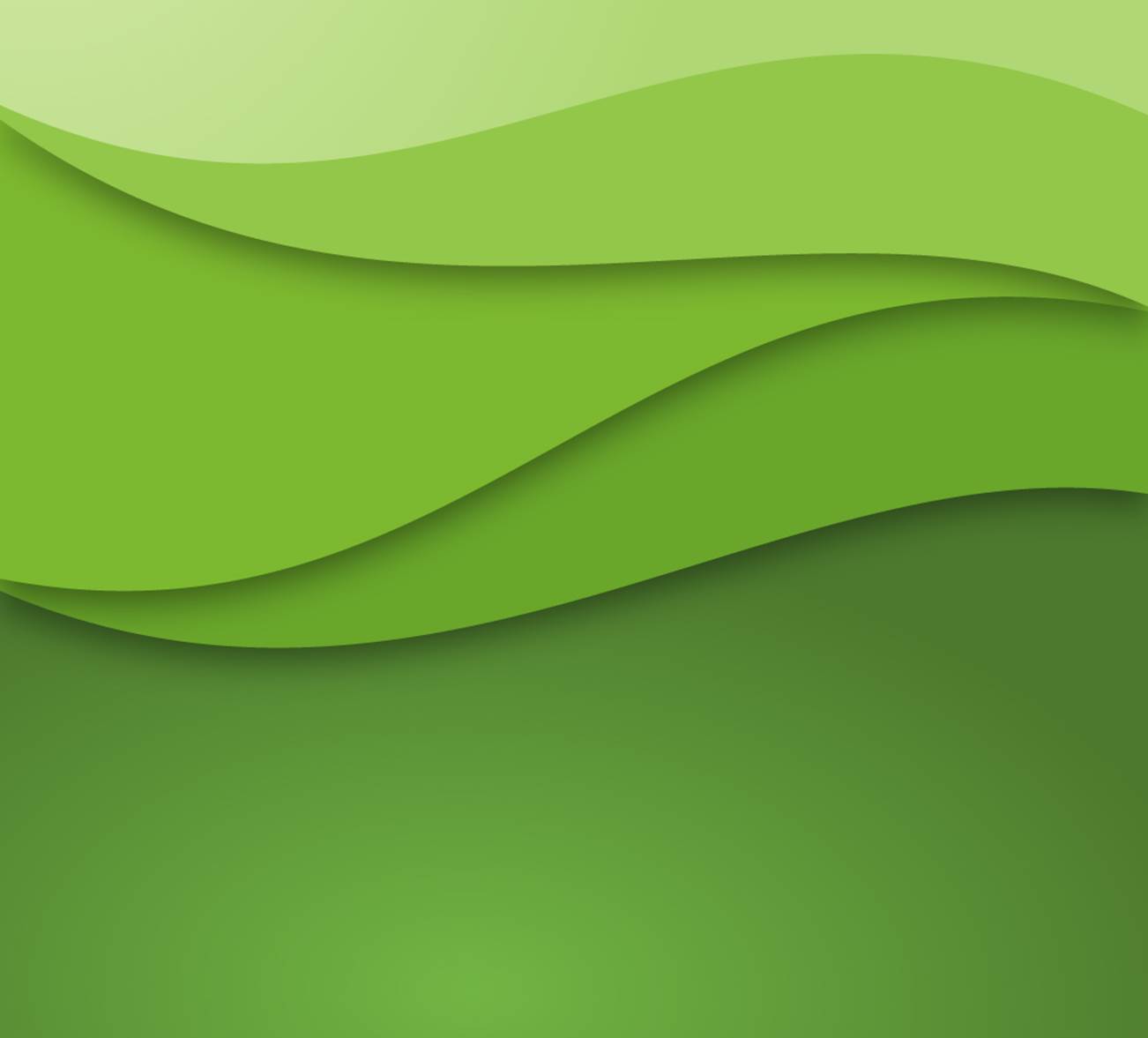 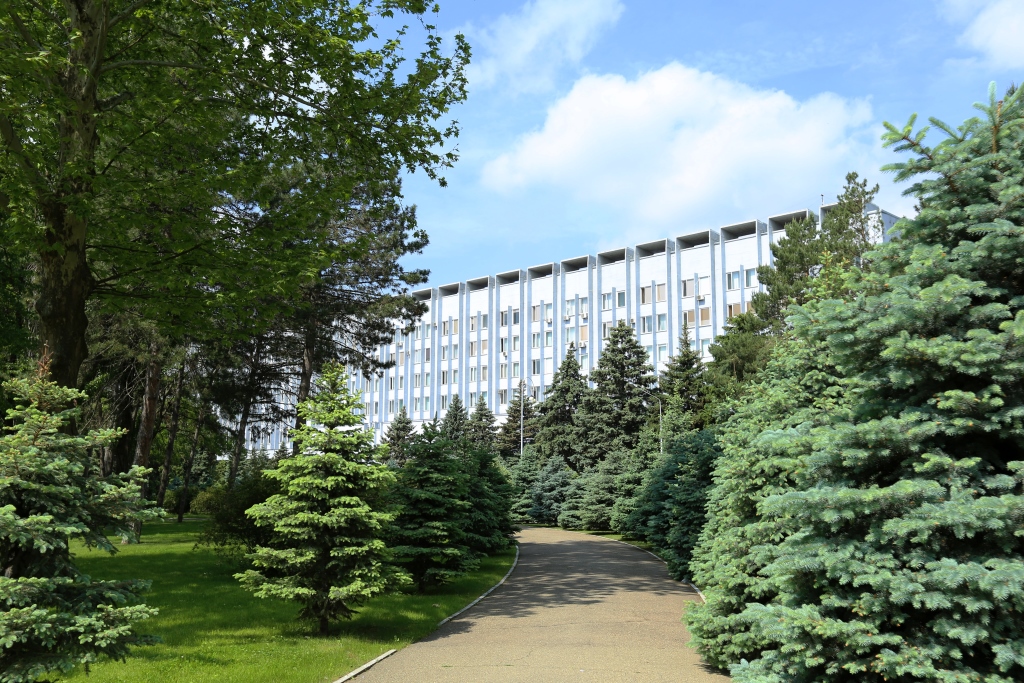 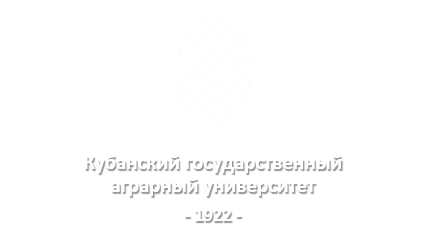 10
Благодарю за внимание!